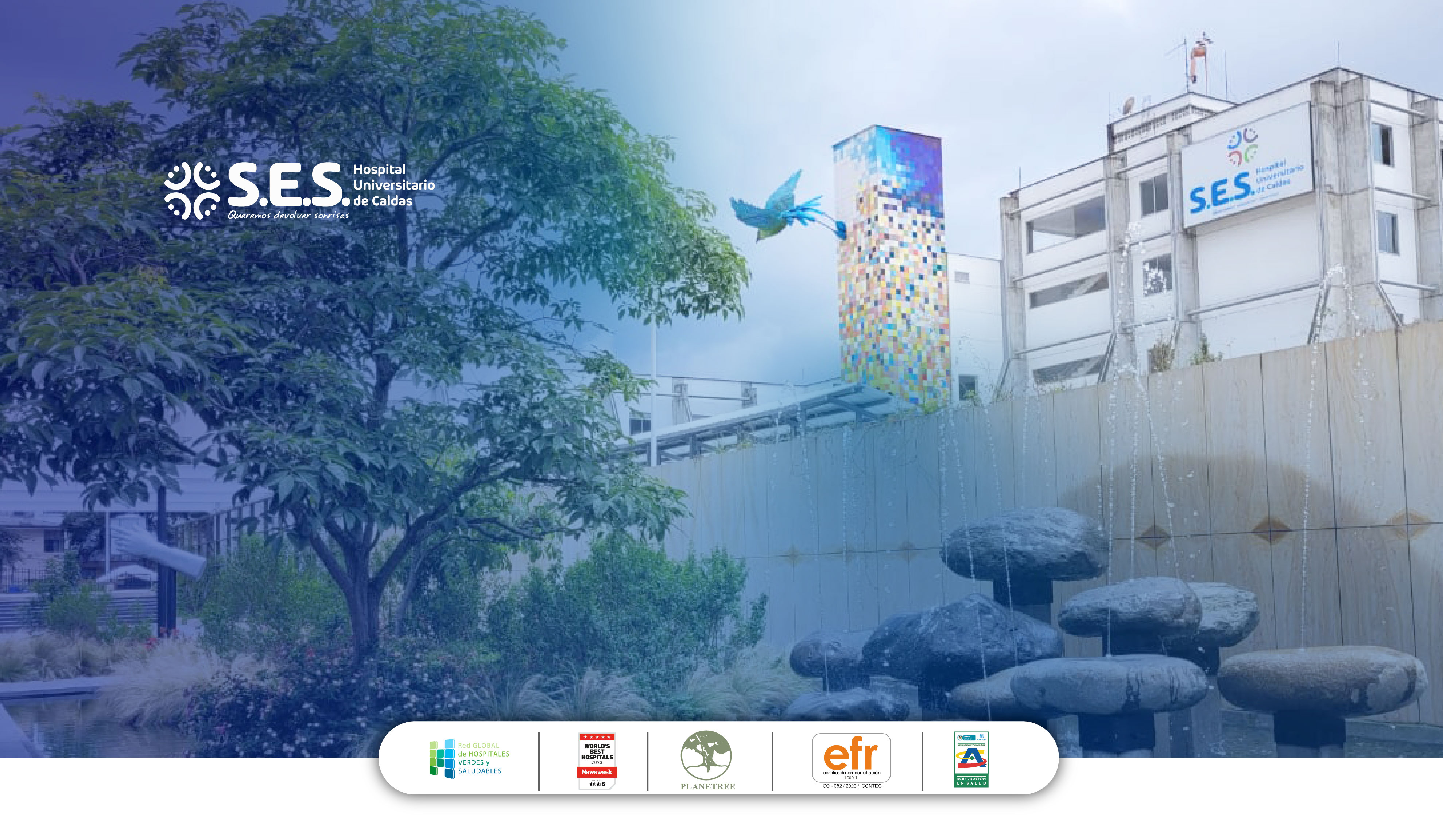 SES CUIDA DE LOS TUYOS DURANTE TU HOSPITALIZACIÓN
Referenciación Instituto Roosevelt
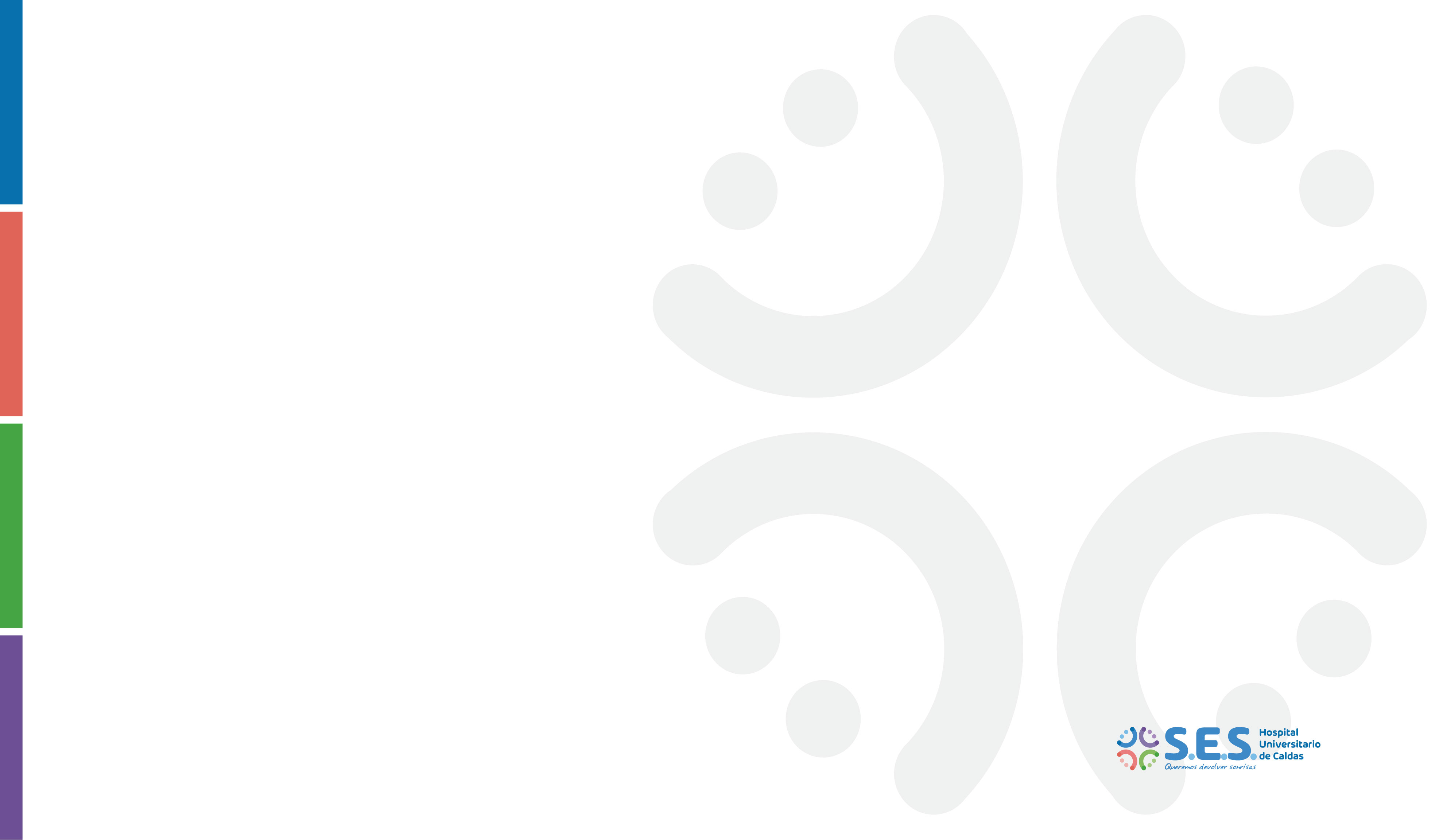 Objetivo general
Generar estrategias que mitiguen el agobio del cuidador dentro de los procesos de hospitalización en SES HUC.

Objetivos específicos
Identificar una muestra, en este caso el cuidador de aquel paciente que requiere acompañamiento permanente.
Aplicar el test de ZARIT para medir la escala de carga en el cuidador.
Brindar procesos lúdico- educativos que permita la disminución de la carga del cuidador
Aplicar el test de ZARIT para medir la escala de carga en el cuidador y analizar cambios.
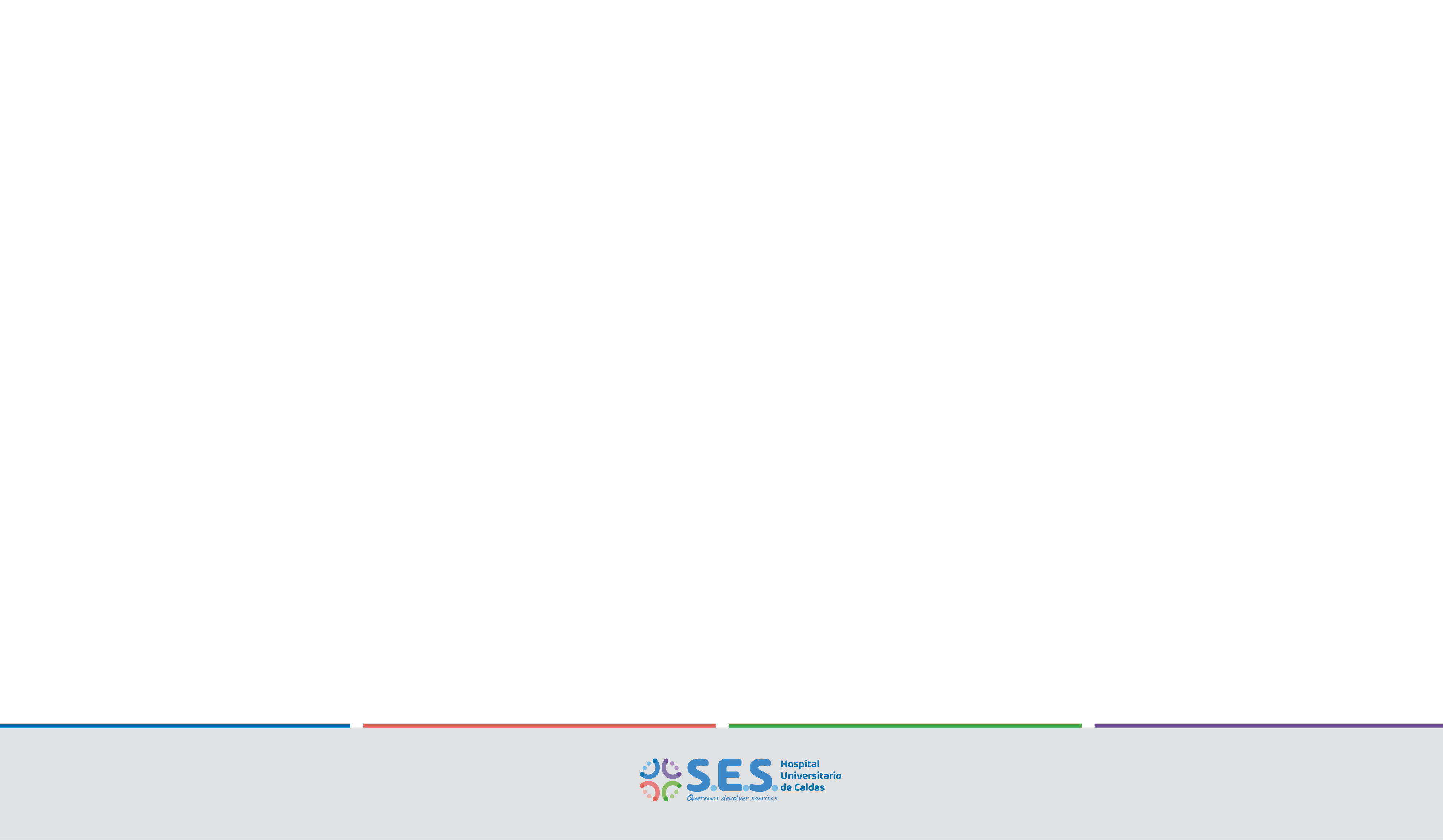 PLANEACIÓN INTERNA
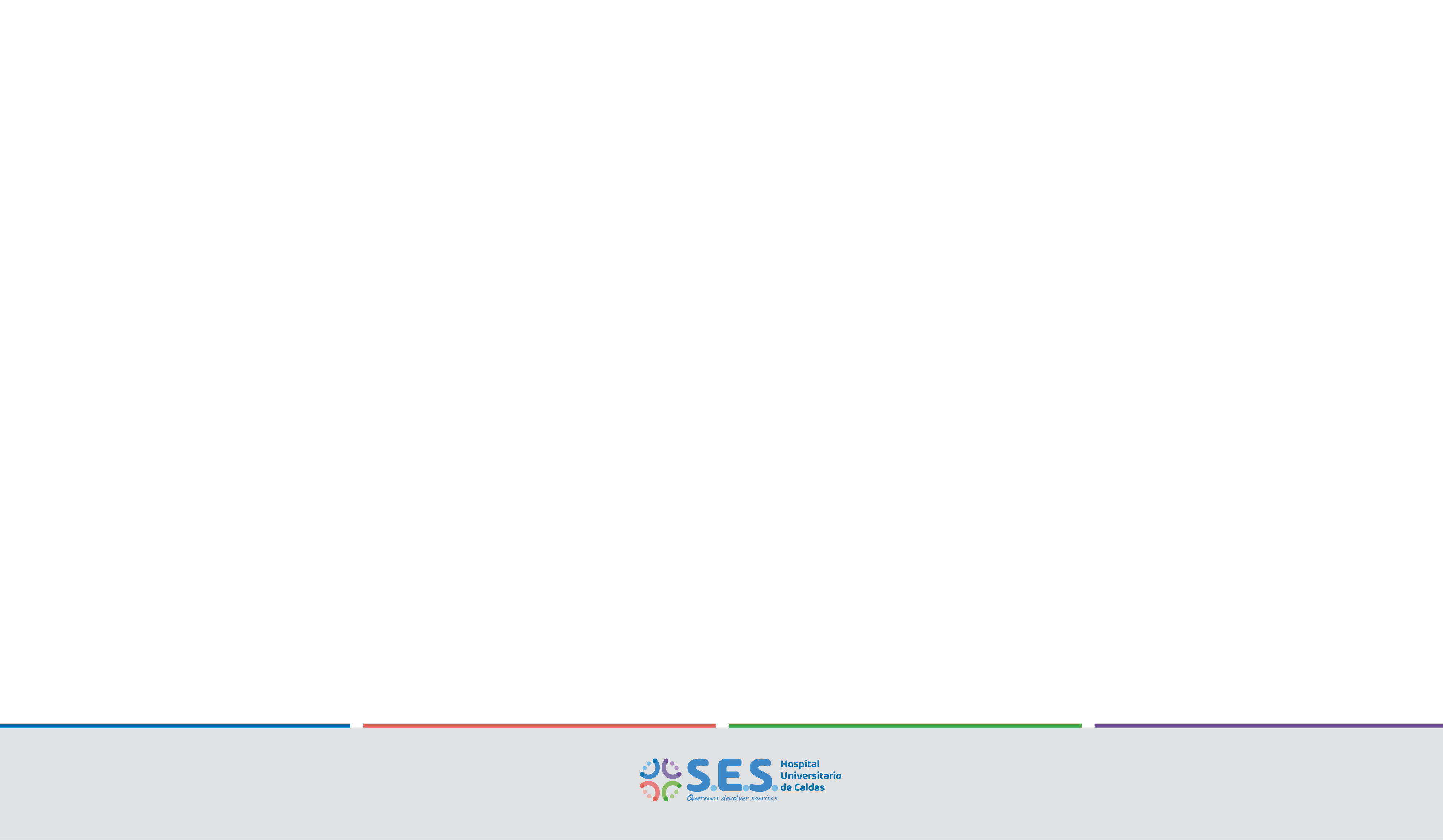 PLANEACIÓN EXTERNA
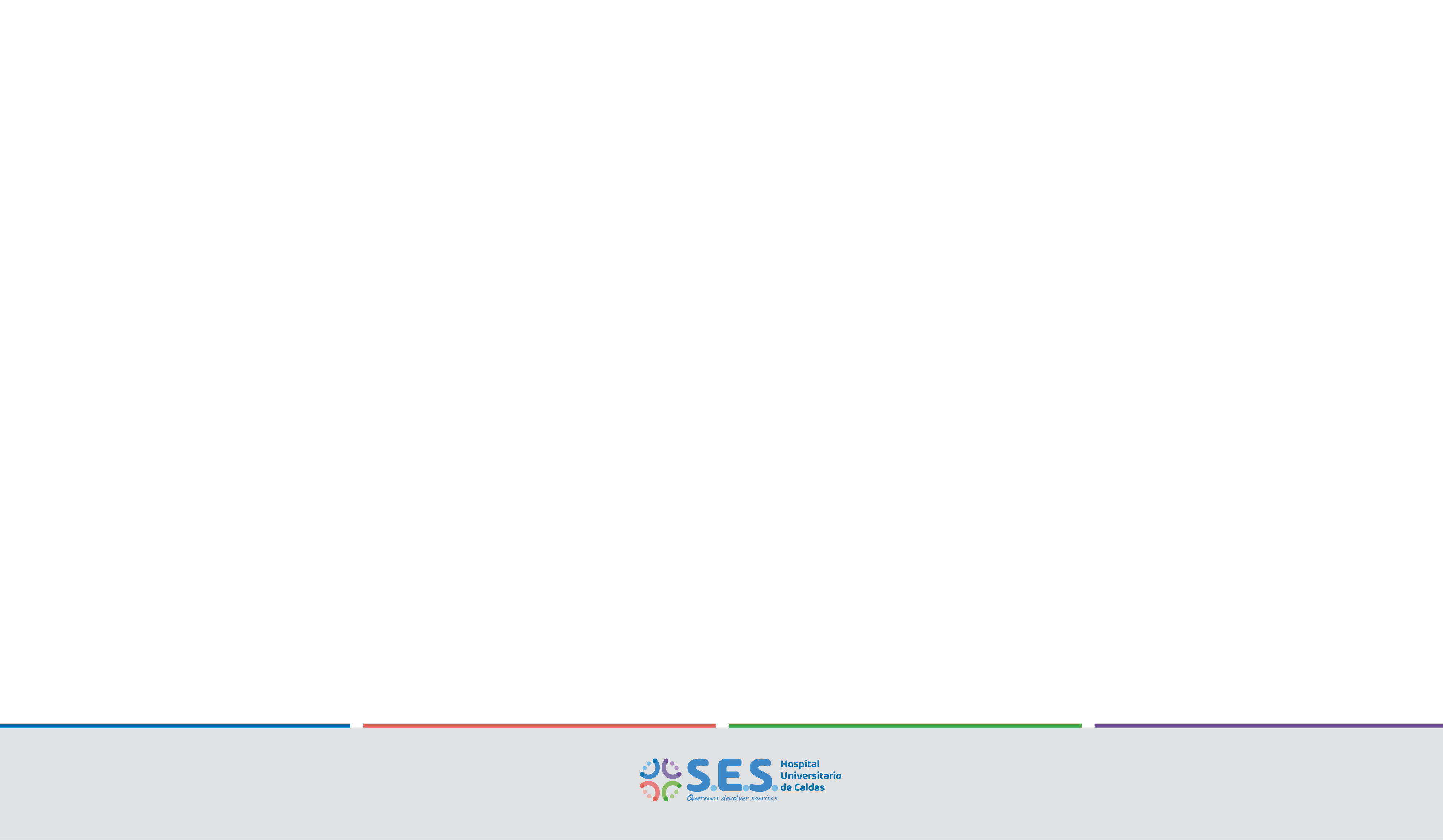 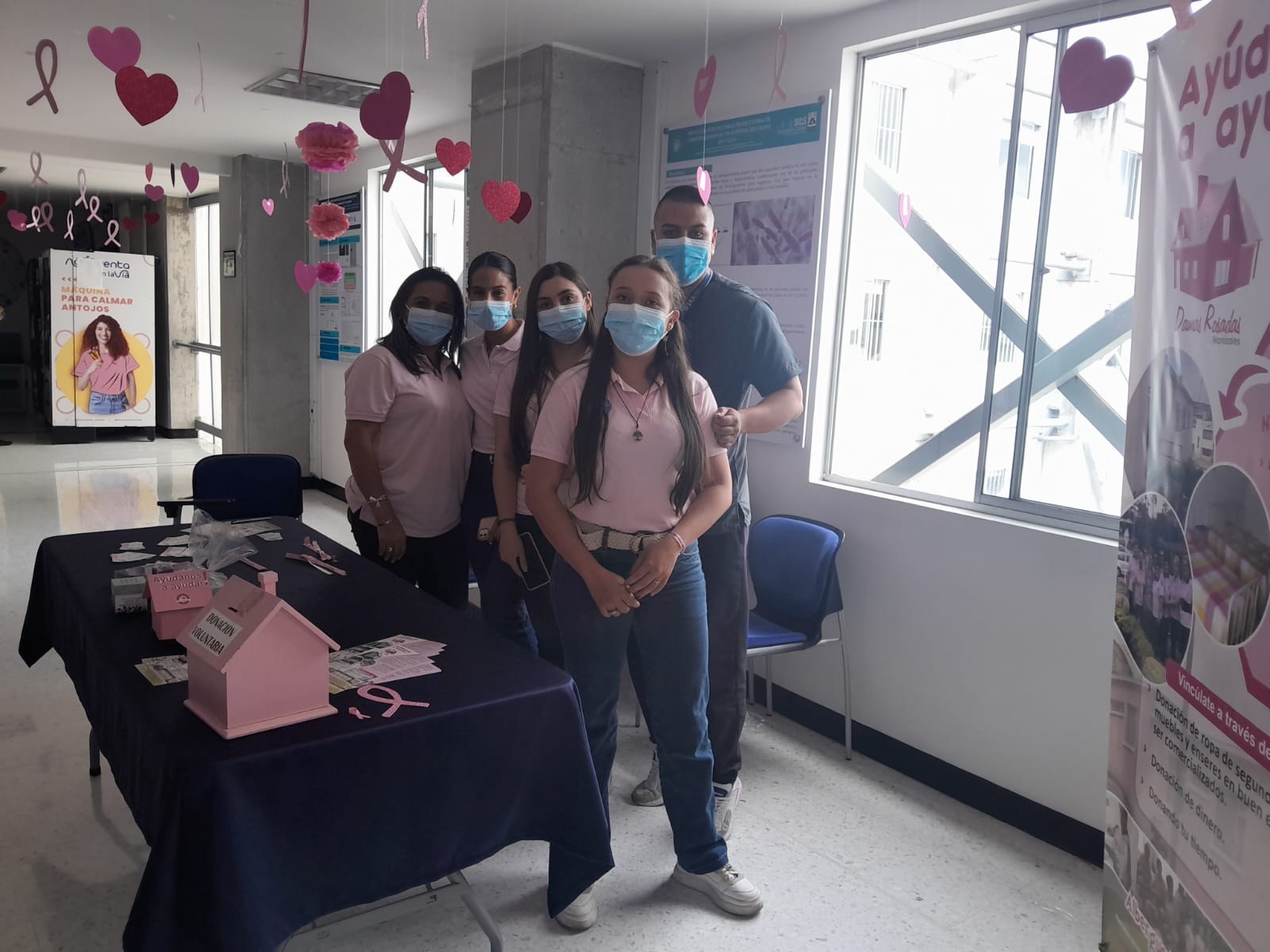 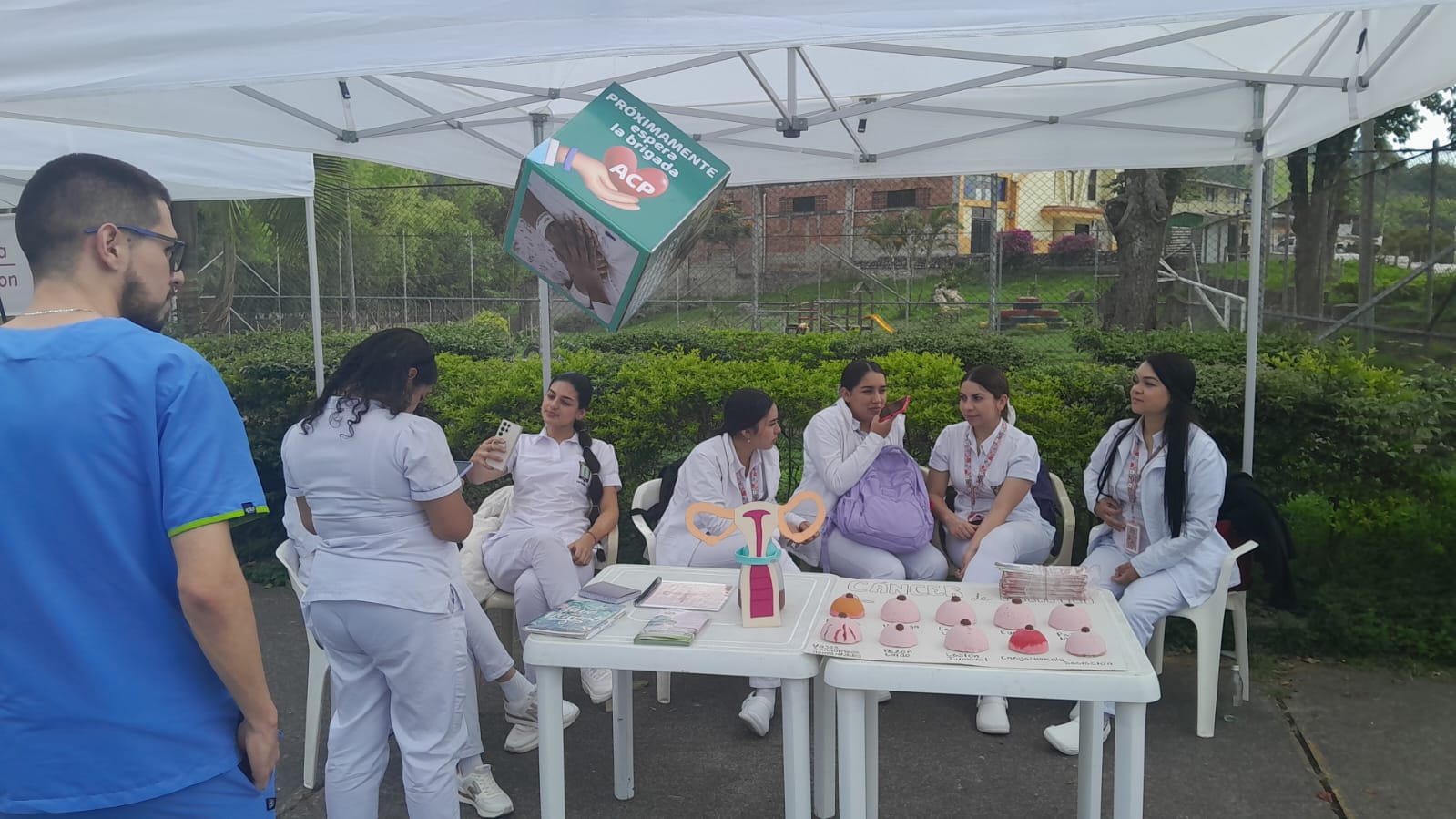 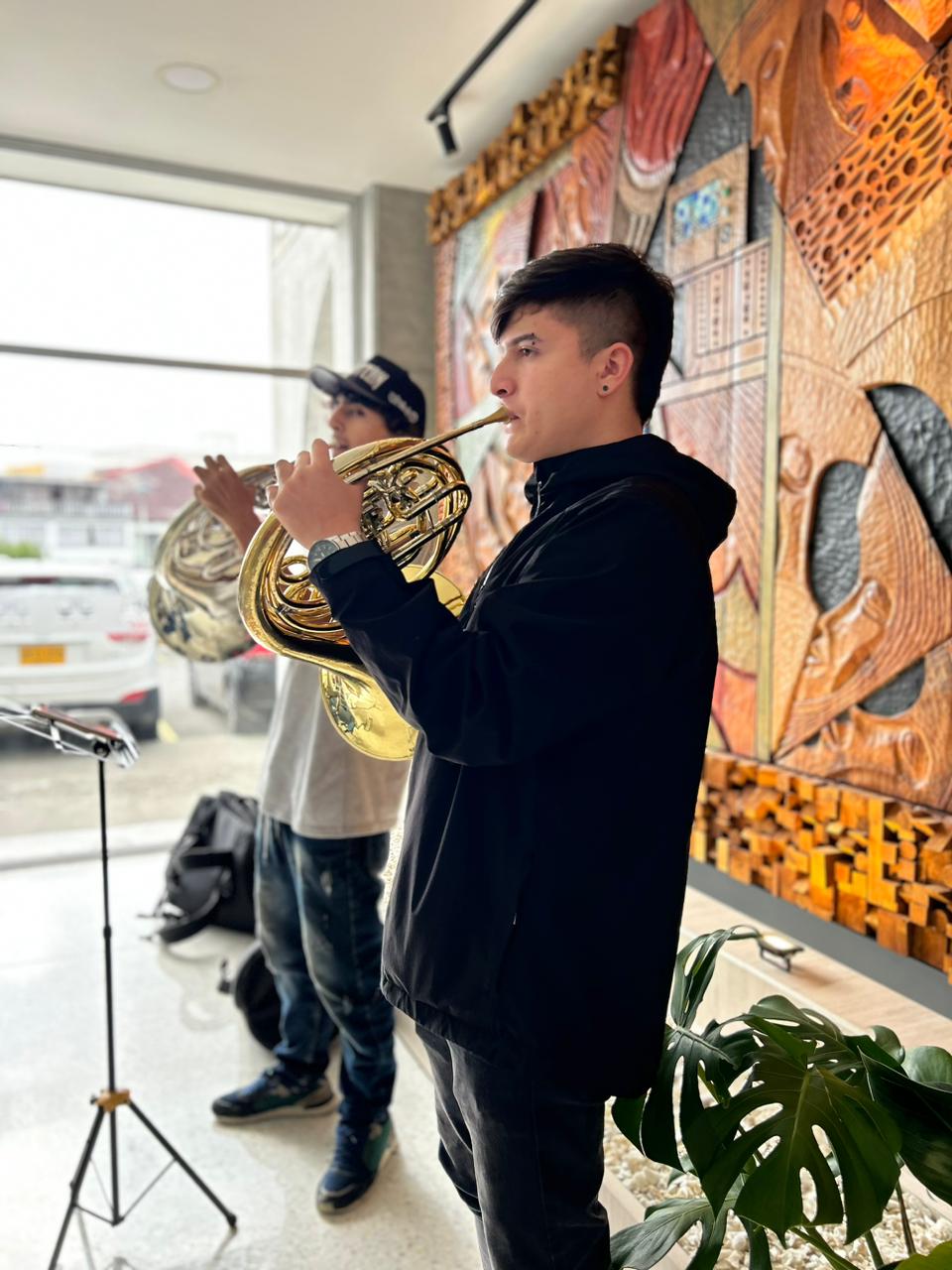 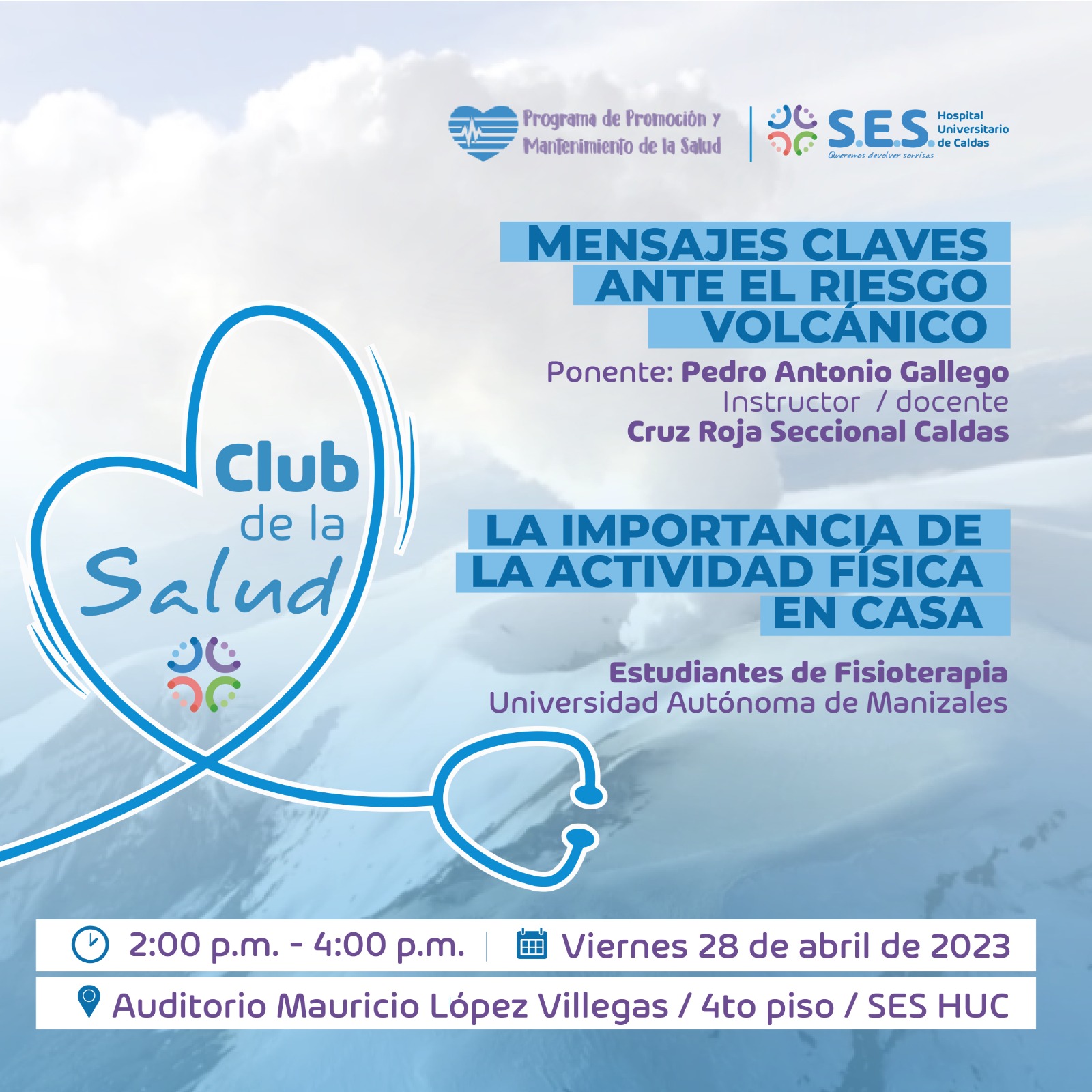